Przygotowanie pacjenta geriatrycznego z wyłonioną stomią jelitową do samoopieki
dr n. o zdr. Rena Wójcik
Katedra Pielęgniarstwa Wydział Nauk Medycznych i Nauk o Zdrowiu Uniwersytet Technologiczno-Humanistyczny w Radomiu
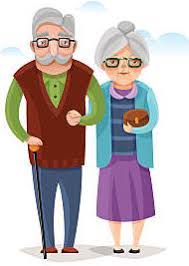 Self-care preparation for a geriatric patient with an intestinal stoma
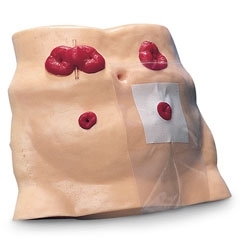 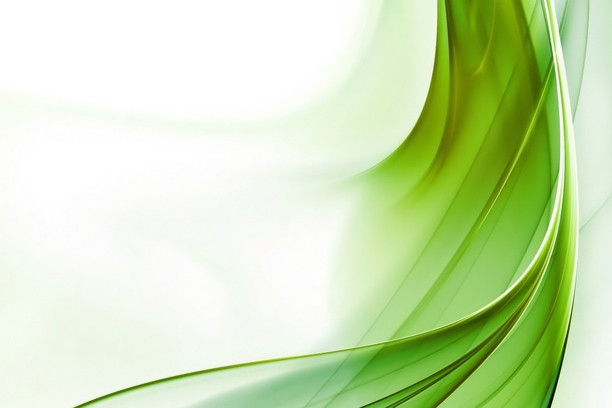 Pielęgnacja stomii
Irygacja stomii
Sprzęt stomijny
Zasady żywienia
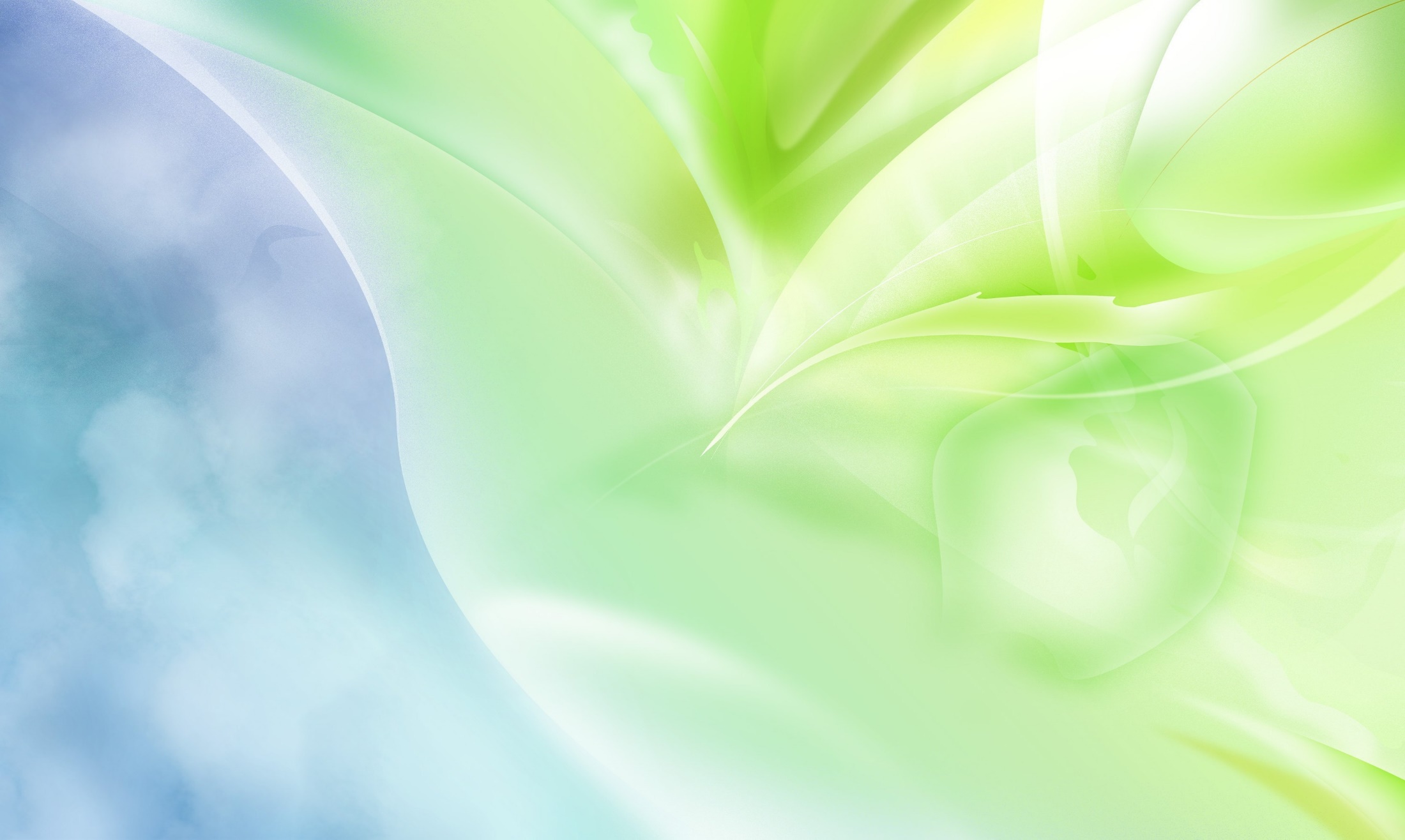 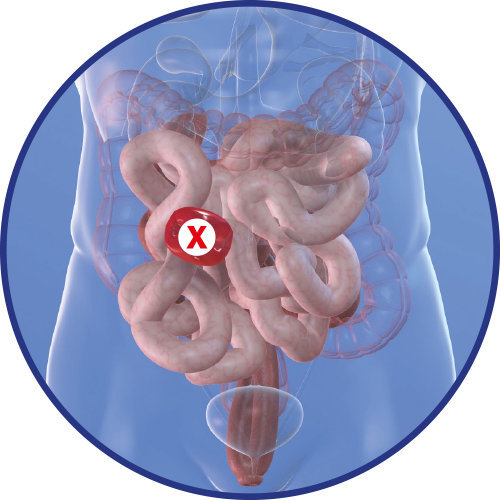 Przygotowanie pacjenta do samoopieki jest jedną z ważniejszych procedur postępowania pielęgniarskiego
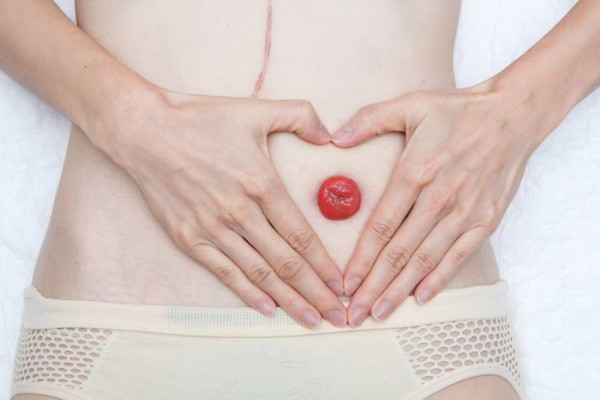 ileostomia
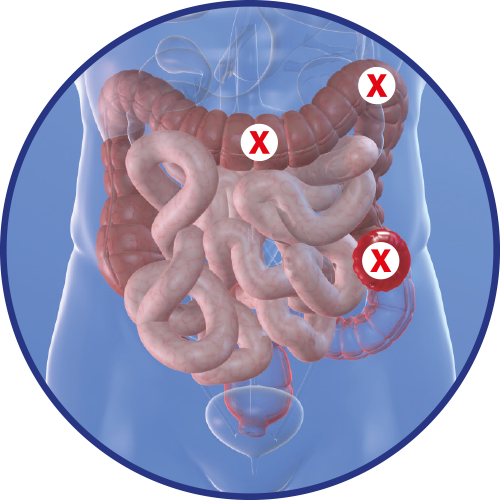 kolostomia
Pacjent z wyłonioną stomią potrzebuje wiele wsparcia  ze strony bliskich i profesjonalnej opieki medycznej, by proces adaptacji do nowych warunków życia był jak najkrótszy
Pielęgnacja stomii
pielęgnacja skóry wokół stomii (woda ciepła, mydło Ph 5,5, delikatne osuszanie)
wyrównanie skóry wokół stomii (pasty uszczelniająco-gojące)
kąpiel ze stomią (zalecany prysznic)
obserwacja stomii w kierunku powikłań (np. wciągnięcie stomii, zwężenie, wypadanie, martwica stomii, zakażenie, powikłania dermatologiczne)
dobieranie płytki stomijnej
obserwacja treści wydzieliny ze stomii
preparaty pielęgnacyjne: kremy ochronne, pianki, środki do usuwania przylepca, zmywacz do pielęgnacji skóry wokół stomii, puder stomijny, pasty uszczelniające, dezodoranty neutralizujące przykry zapach, brzuszny pas stomijny
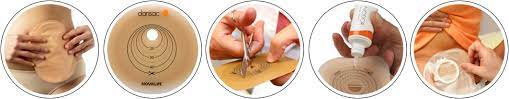 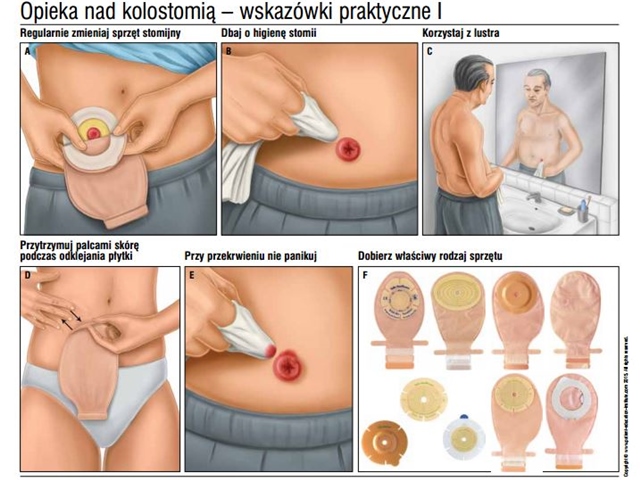 źródło: stomalife.pl
Irygacja stomii
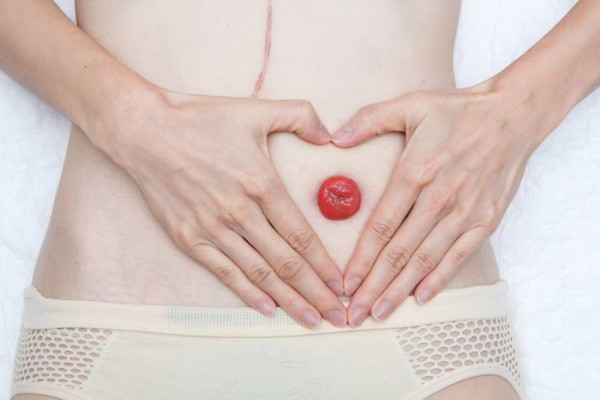 Regularnie wykonywana pomaga wytworzyć zastępczy odruch defekacji
po przeszkoleniu przez pielęgniarkę stomijną
tylko u pacjentów z kolostomią
stała pora wykonywania, temp. wody ok. 37°C, czas wlewu ok. 5-10 minut
zbiornik irygacyjny- na wysokości ramion pacjenta
częstotliwość zabiegu - raz dziennie lub raz na 2 dni
przed zabiegiem – masaż brzucha
Sprzęt stomijny
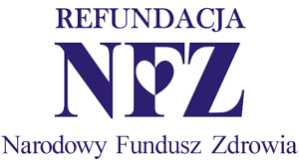 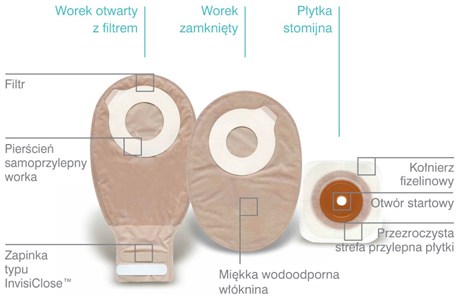 zasady zaopatrzenia w sprzęt stomijny obowiązują od stycznia 2020r
sprzęt stomijny jest refundowany w 100% w ramach określonych przez Ministerstwo Zdrowia miesięcznych limitów kwotowych
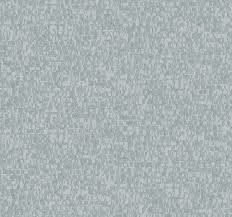 Sprzęt stomijny
System jednoczęściowy
Stosowany najczęściej u osób ze stomią niepowikłaną

worek i płytka stomijna stanowią jedną całość
ich konstrukcja zapewnia dyskrecję, prostotę i elastyczność 
worki w systemie jednoczęściowym dostępne są z przylepcami do docinania i wcześniej dociętymi otworami
w ofercie: worki otwarte (ileostomijne) oraz worki zamknięte (kolostomijne)
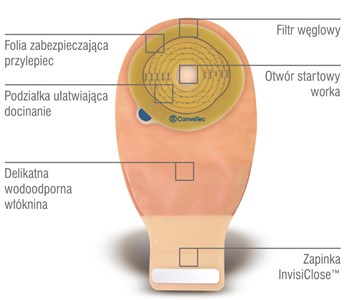 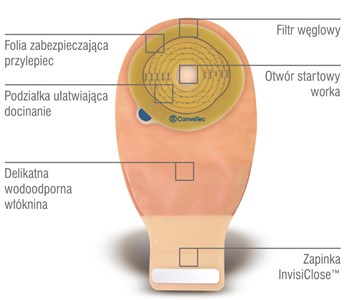 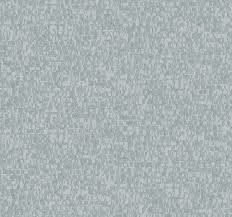 Sprzęt stomijny
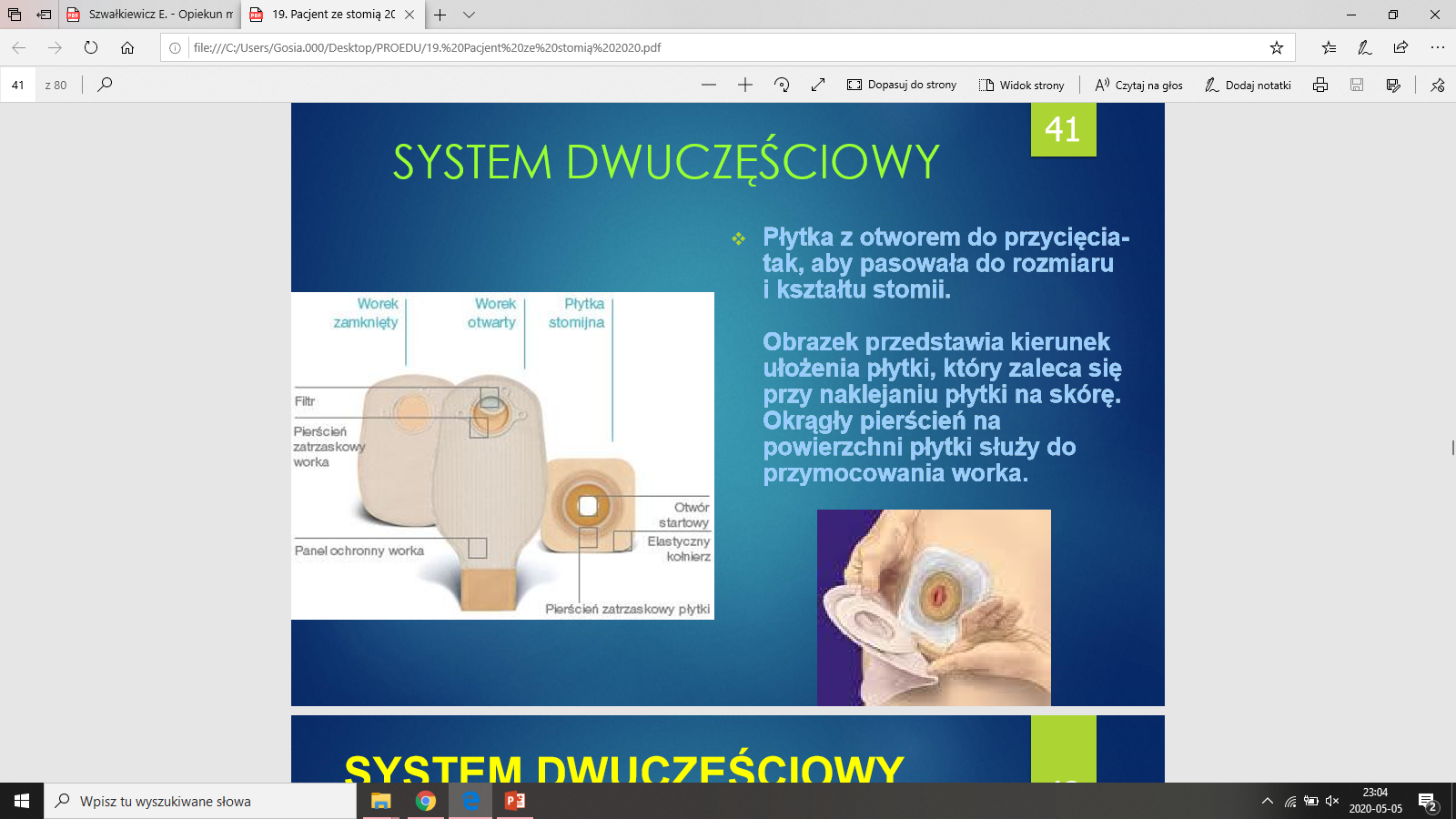 Tradycyjny sprzęt dwuczęściowy
Stosowany najczęściej u osób z tzw. trudną stomią (w fałdach brzusznych, zapadniętych)


  
worek i płytka stanowią dwie oddzielne części, co pozwala na zmianę worka bez odklejania płytki
worek i płytka są połączone ze sobą za pomocą plastikowego pierścienia
pierścień zatrzaskowy zapewnia bezpieczne zapięcie
przyklejona płytka może pozostać na skórze przez kilka dni (2-4 dni), a jedynie worki są wymienne
w ofercie: płytki z miodem Manuka, wykazujące działanie przeciwbakteryjne
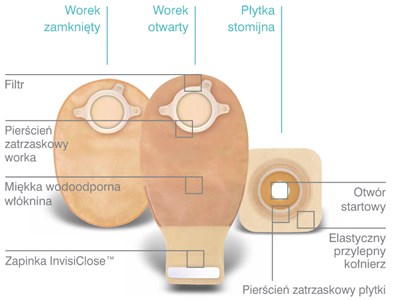 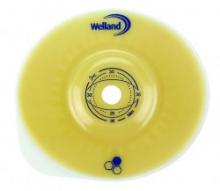 Sprzęt stomijny
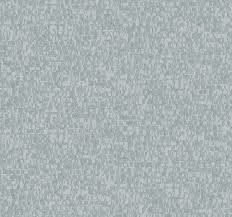 Sprzęt stomijny
Małe woreczki na okres lata

woreczki mini-cap o niewielkiej pojemności służą do zabezpieczenia kolostomii
zapewniają dyskrecję podczas spotkań, w sytuacjach intymnych, na basenie, plaży, lub pod obcisłym letnim strojem 
osoby z kolostomią, które korzystają z irygacji, mogą zastosować mały worek mini-cap z zatyczką  
worki otwarte z okienkiem (o pojemności 510 ml) mają umieszczony w okienku specjalny rzep, do którego można podpiąć ujście woreczka i dzięki temu uzyskać zmniejszony o połowę rozmiar worka
i w każdej chwili ponownie go powiększyć, odpinając ujście worka z okienka
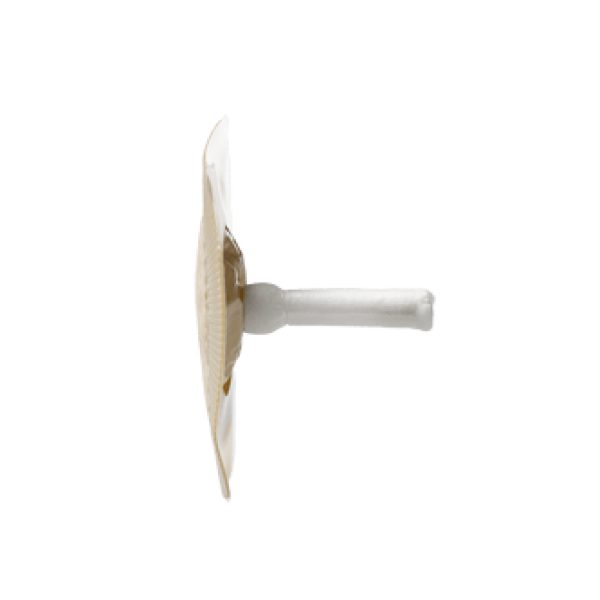 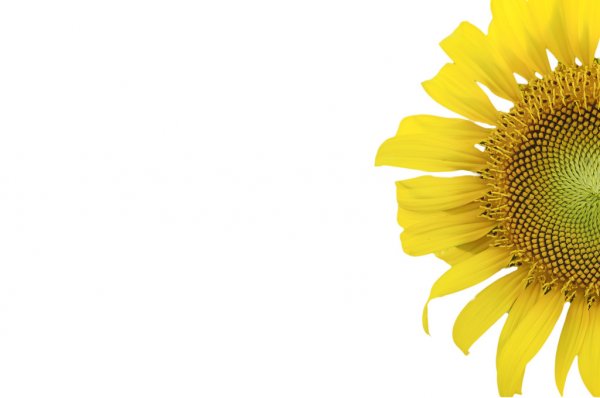 Zasady żywienia
W okresie rekonwalescencji, kilka tygodni po zabiegu należy:

spożywać od 3-5 posiłków dziennie w regularnych odstępach, najlepiej o tych samych porach
wypijać około 2 litrów płynów dziennie, szczególnie zalecane: jogurt naturalny, kefir, maślanka
unikać potraw wzmagających fermentację, nasilających perystaltykę jelit
ograniczać spożycie tłuszczów i słodyczy
unikać potraw smażonych, pieczonych i duszonych
potrawy gotować, podprawiać zawiesiną z mąki, wody oraz mleka
przygotowywać posiłki tylko ze świeżych produktów, bez konserwantów i sztucznych barwników
starać się jeść wolno, dokładnie przeżuwając pokarm
dbać o własny system nerwowy, emocje przyspieszają perystaltykę jelit
 
                             JEDZENIE POWINNO SPRAWIAĆ PRZYJEMNOŚĆ!
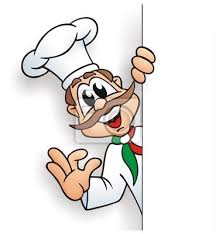 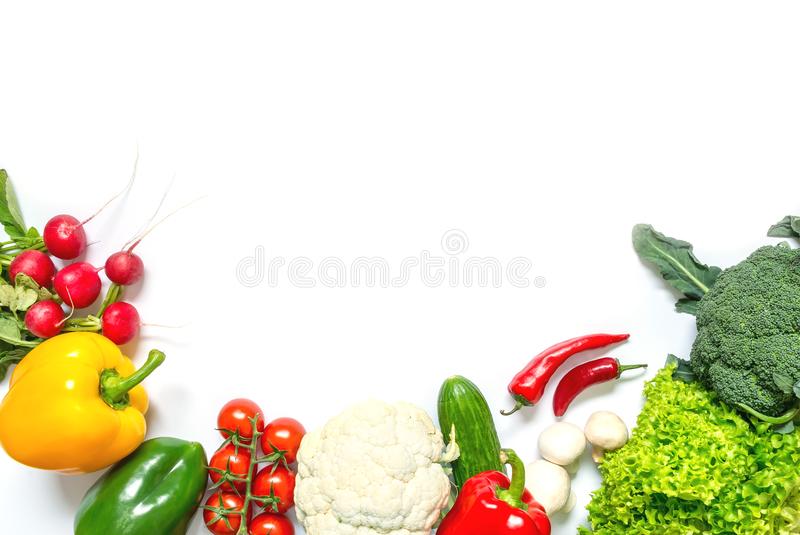 Należy unikać:

alkoholu, a zwłaszcza piwa, mocnej kawy, napojów gazowanych
nadmiernej ilości owoców i warzyw zwiększających produkcję gazów (brukselka,  kapusta, cebula, groch, szparagi, fasola, bób)
produktów i posiłków zbyt słodkich i zbyt tłustych, nadmiernej ilości jaj
ostrych przypraw, potraw pieczonych, smażonych oraz duszonych
potraw wzmagających perystaltykę jelit (np. pieczywo razowe, grube kasze, potrawy solone)
produktów wędzonych, konserwowych, zup w proszku, posiłków typu Fast food
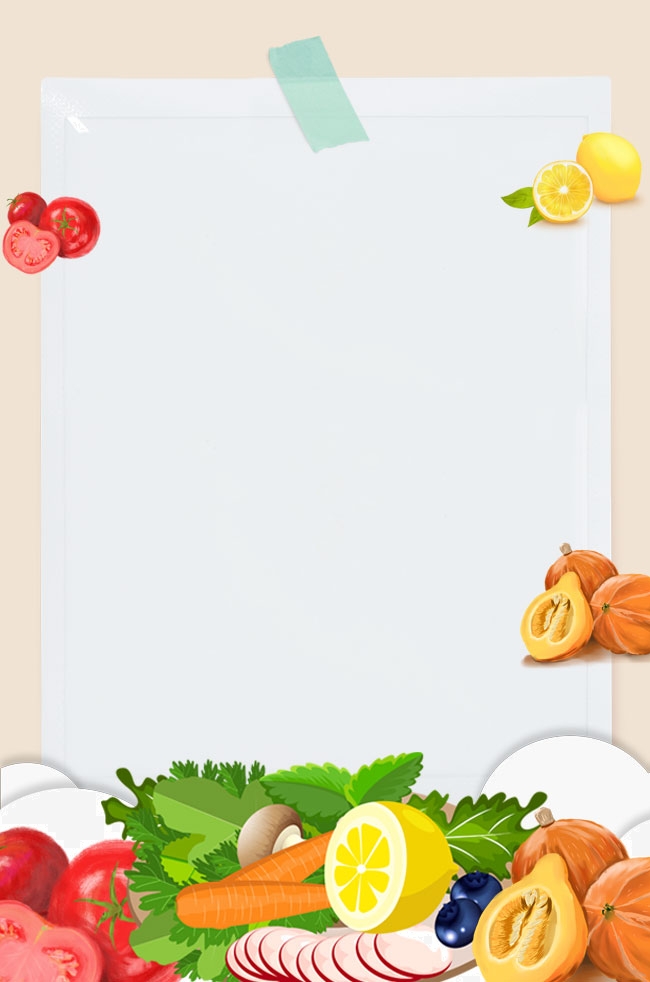 Zalecenia dietetyczne w przypadku biegunki:
Kolostomia- wówczas, gdy występują więcej niż 3 wypróżnienia na dobę, zmienna jest konsystencja stolca ze stałej na papkowatą lub płynną, wodnistą.
 Ileostomia – gdy dobowa objętość stolca wynosi powyżej 1000 ml, konsystencja stolca staje się wodnista a liczba woreczków zmienianych w ciągu doby zwiększa się dwukrotnie

zwiększyć ilość wypijanych płynów w celu wyrównania niedoborów wody w organizmie, nawet do 3 litrów, w ciągu 8-12 godzin
spożywać następujące produkty i potrawy: mięta, kakao, białe pieczywo, marchwiankę, ryż biały gotowany, banany, mus jabłkowy
ograniczyć spożywanie: owoców, warzyw, soków, razowego pieczywa, kasz gruboziarnistych oraz unikać pikantnych potraw, napojów gazowanych, nadmiernego dosalania potraw
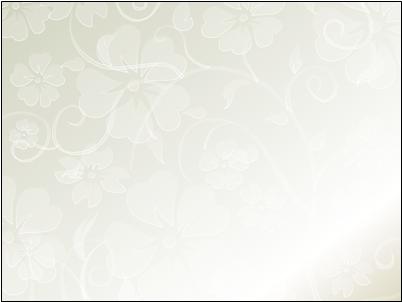 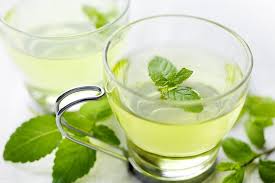 Zaparcia
wypróżnienia - rzadziej niż 3 razy w tygodniu albo gdy zmienia się jego konsystencja na twardą lub wypróżnienie sprawia ból
 
Zalecenia dietetyczne w przypadku zaparć:
spożywać produkty bogato resztkowe (grube kasze, płatki owsiane, otręby, niełuskany ryż), grubo mielone siemię lniane
zwiększyć spożycie świeżych i suszonych owoców, świeżych warzyw oraz soków 
pić wodę mineralna niegazowaną, napar z mięty, rumianku, melisy
spożywać fermentowane produkty mleczne, bulion
unikać produktów zapierających: szparagi, groch, fasola, grzyby, orzechy, ograniczyć spożywanie słodyczy

aktywność fizyczna - wpływ na regularność oddawania stolca, stymuluje perystaltykę jelit
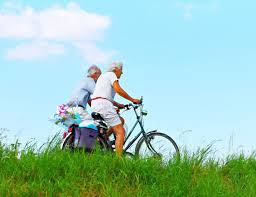 Problemy pielęgnacyjne
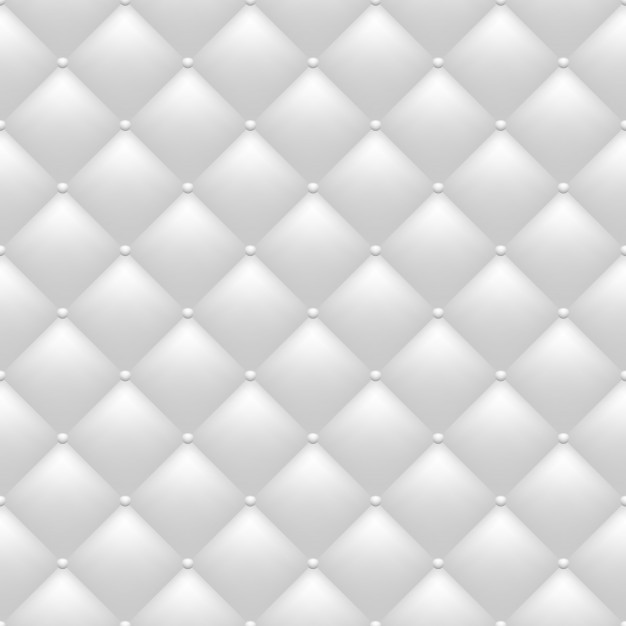 Okres przedoperacyjny:

lęk i niepokój związany z hospitalizacją, z przeprowadzanymi badaniami diagnostycznymi
poczucie dyskomfortu z powodu przewlekłej biegunki
dolegliwości bólowe ze strony jamy brzusznej
niedożywienie dużego stopnia
lęk przed zabiegiem, przed utratą samodzielności w okresie pooperacyjnym
obawy związane z konsekwencjami zabiegu wyłonienia stomii
deficyt wiedzy na temat wytworzenia przetoki jelitowej
Okres pooperacyjny:

ryzyko wystąpienia wczesnych powikłań pooperacyjnych
nudności, wymioty
zaburzenia wodno-elektrolitowe
niebezpieczeństwo wystąpienia powikłań dotyczących stomii, także skórnych
ból rany pooperacyjnej
dyskomfort spowodowany obniżoną aktywnością ruchową
powikłania żywienia pozajelitowego
lęk przed rozsiewem komórek nowotworowych i śmiercią
deficyt wiedzy i umiejętności w zakresie pielęgnowania stomii
strach, lęk, agresja, obawy przed funkcjonowaniem w społeczeństwie
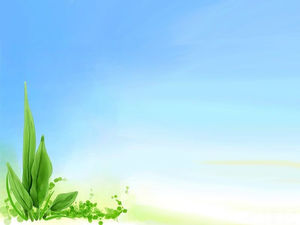 DZIĘKUJĘ ZA UWAGĘ
Piśmiennictwo
Gaćkowska K, Paluszkiewicz P. Powikłania skórne stomii jelitowej. Pielęgniarstwo Chirurgiczne i Angiologiczne 2021;1:1-7.
Piotrkowska R, Jarzynkowski P. Analiza systematycznej aktywności fizycznej i jakości życia osób ze stomią jelitową. Pielęgniarstwo Chirurgiczne i Angiologiczne 2020;2:70-74.
Dziedzic B, Sienkiewicz Z, Leńczuk-Gruba A i wsp. Jakość życia pacjentów z wyłonioną stomią jelitową. Pielęgniarstwo Chirurgiczne i Angiologiczne 2019;3:100-106.
Lawnik A. Rehabilitacja pacjentów ze stomią jelitową. Medycyna Ogólna i Nauki o Zdrowiu 2015/21(50)/1.
Pachocka L, Urbanik A. Stomia jelitowa - epidemiologia, rys historyczny, zasady wyłaniania i rodzaje stomii jelitowych. Probl Hig Epidemiol 2014, 95(3): 586-590.
Piaszczyk DL, Schabowski J. Problemy medyczne i społeczne pacjentów ze stomią należących do POL-ILKO. Medycyna Ogólna i Nauki o Zdrowiu, 2014, Tom 20, Nr 4, 384–389.
Kołodziejczak M, Ciesielski P, Kosim A. Postępowanie terapeutyczne w przypadku powikłań skórnych oraz trudno gojących się ran wokół stomii. Nowa Medycyna 2013;2:52-55.
Funkcjonowanie społeczne osób w podeszłym wieku z przetoką jelitową. Pielęgniarstwo Chirurgiczne i Angiologiczne 2012;4:131-137.
https://diety.nfz.gov.pl/diety/wp-content/uploads/2021/01/dietoterapia-ksiazka-kucharska-stomia-nfz-online
https://onkologiaradom.pl/zalecenia-dotyczace-trybu-zycia-i-odzywiania-dla-chorych-ze-stomia/